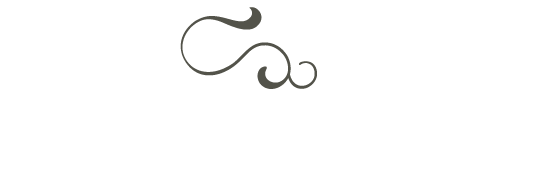 Digital Repository of Ireland
____________________

Dr. Aileen O’Carroll
Policy Manager
Digital Repository of Ireland
@aaocarroll |  www.dri.ie
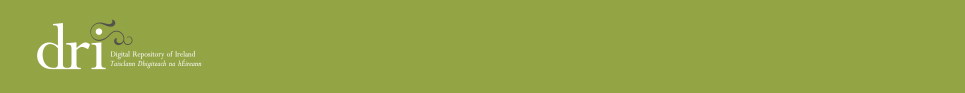 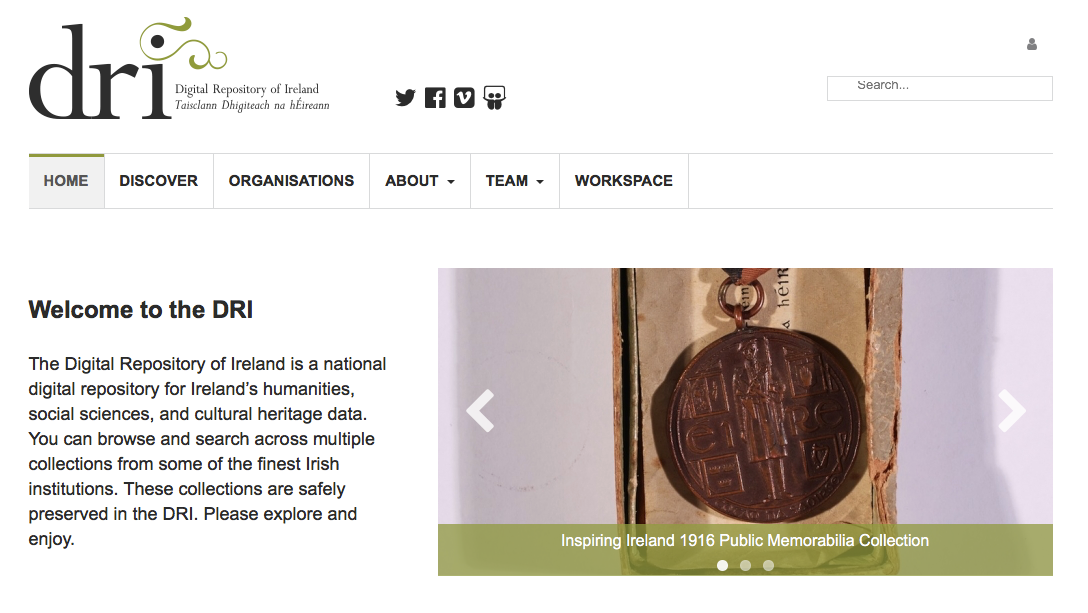 @aaocarroll |  www.dri.ie
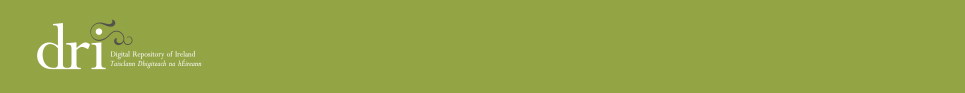 DRI is also…
Research Centre for Best Practices
Digital Preservation 
Digital Archiving & Metadata 
Data Curation & Digital Exhibitions
Education & Training
Advocacy & Policy influence
Gateway to international network
@aaocarroll |  www.dri.ie
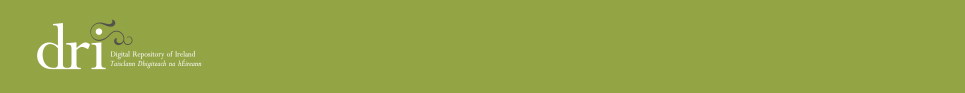 Publications
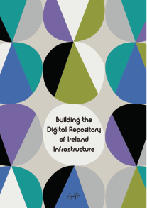 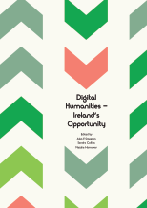 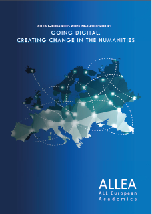 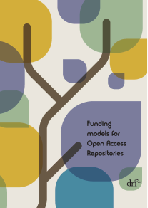 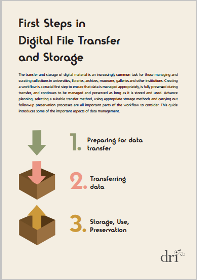 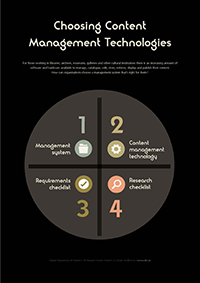 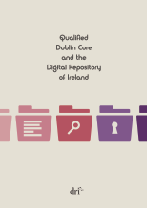 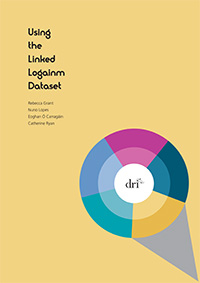 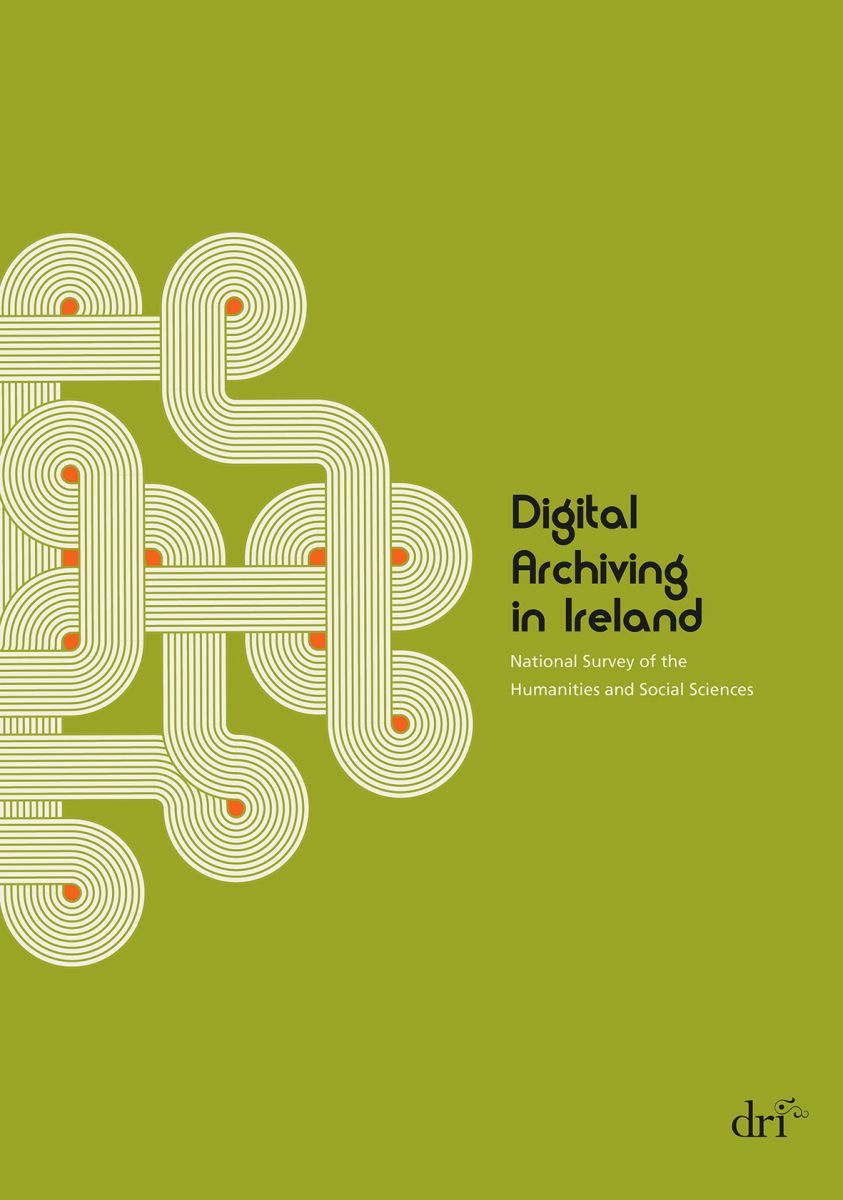 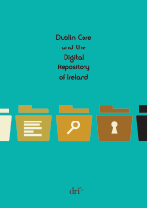 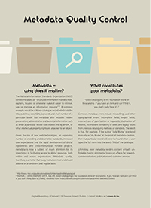 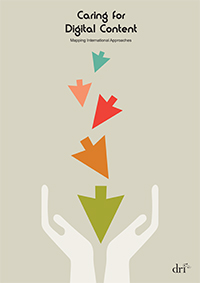 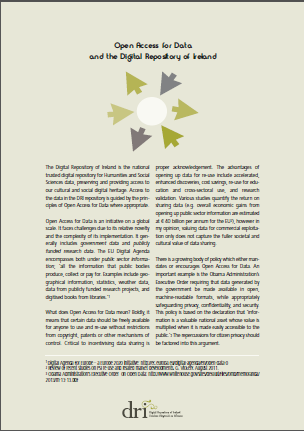 @aaocarroll |  www.dri.ie
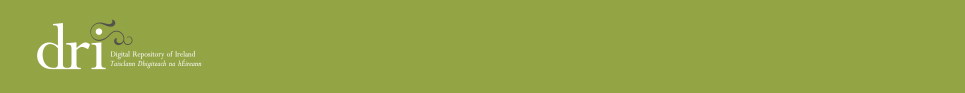 Partners & Projects
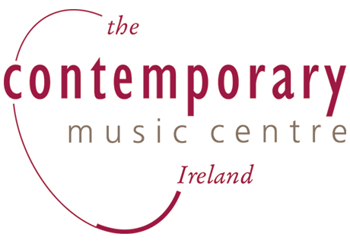 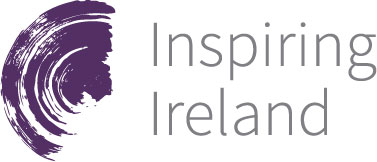 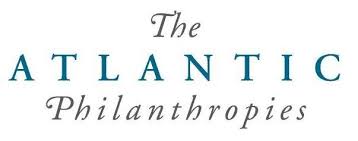 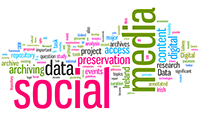 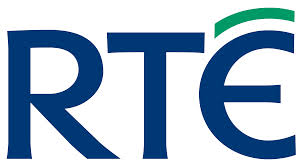 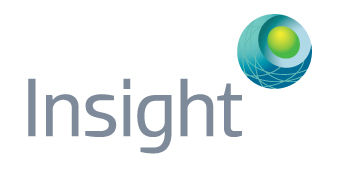 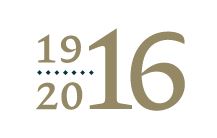 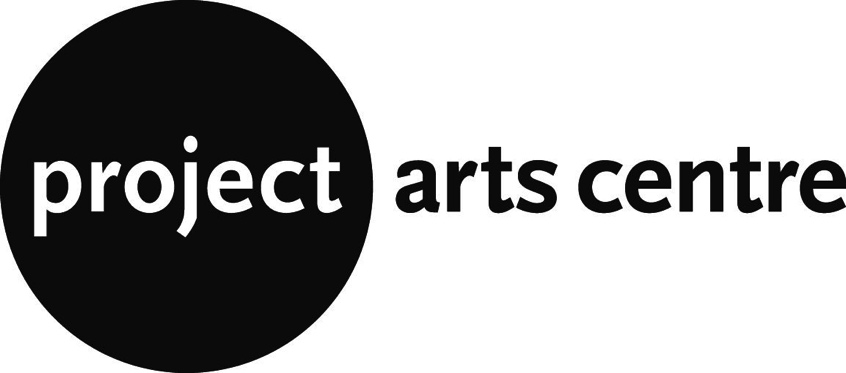 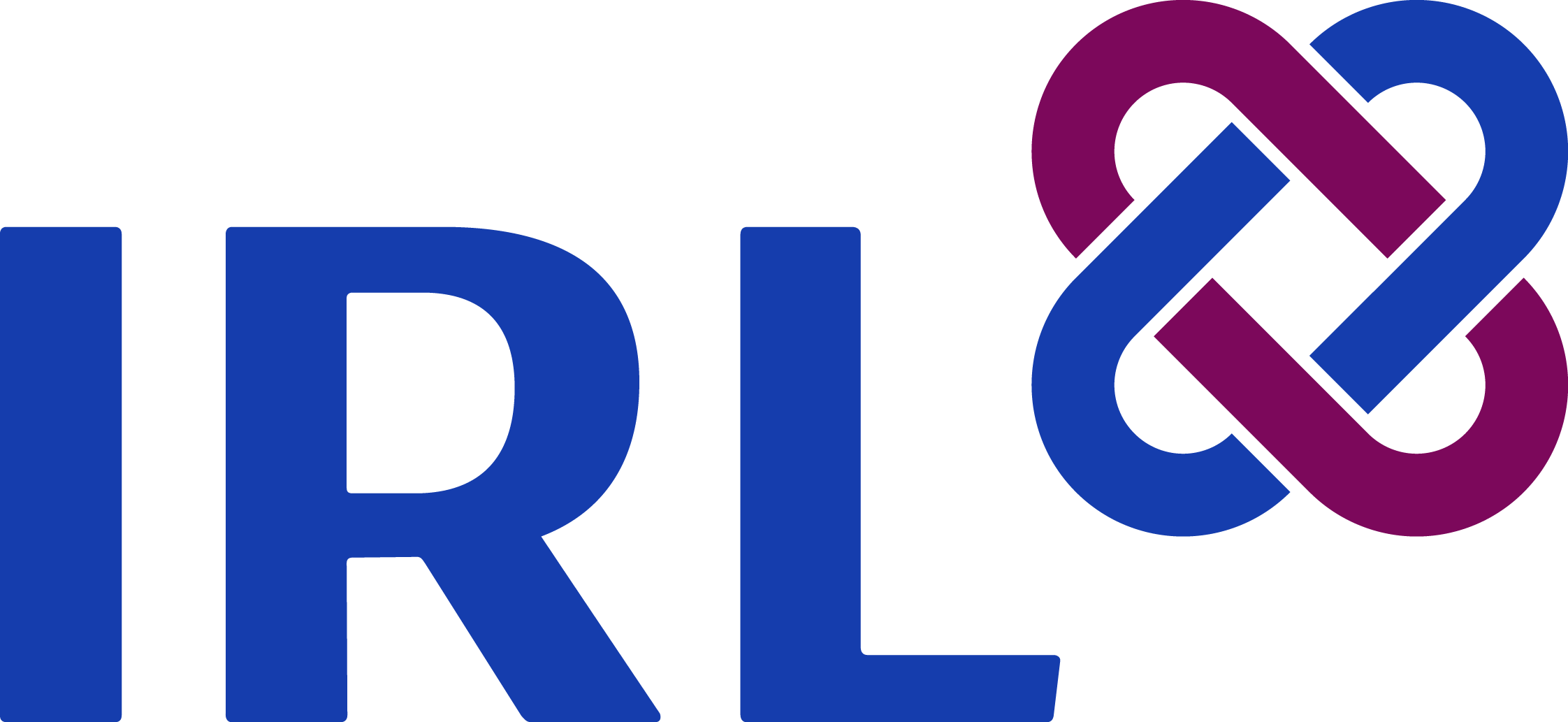 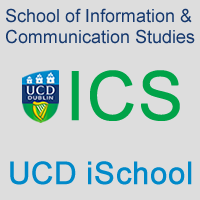 @aaocarroll |  www.dri.ie
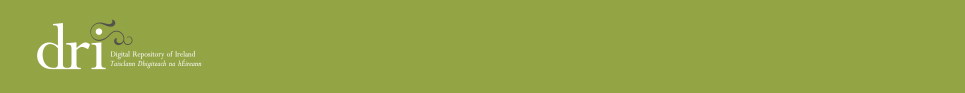 Networks & International Initiatives
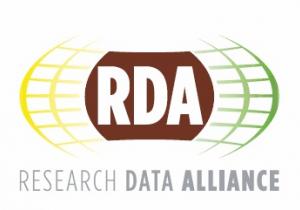 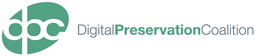 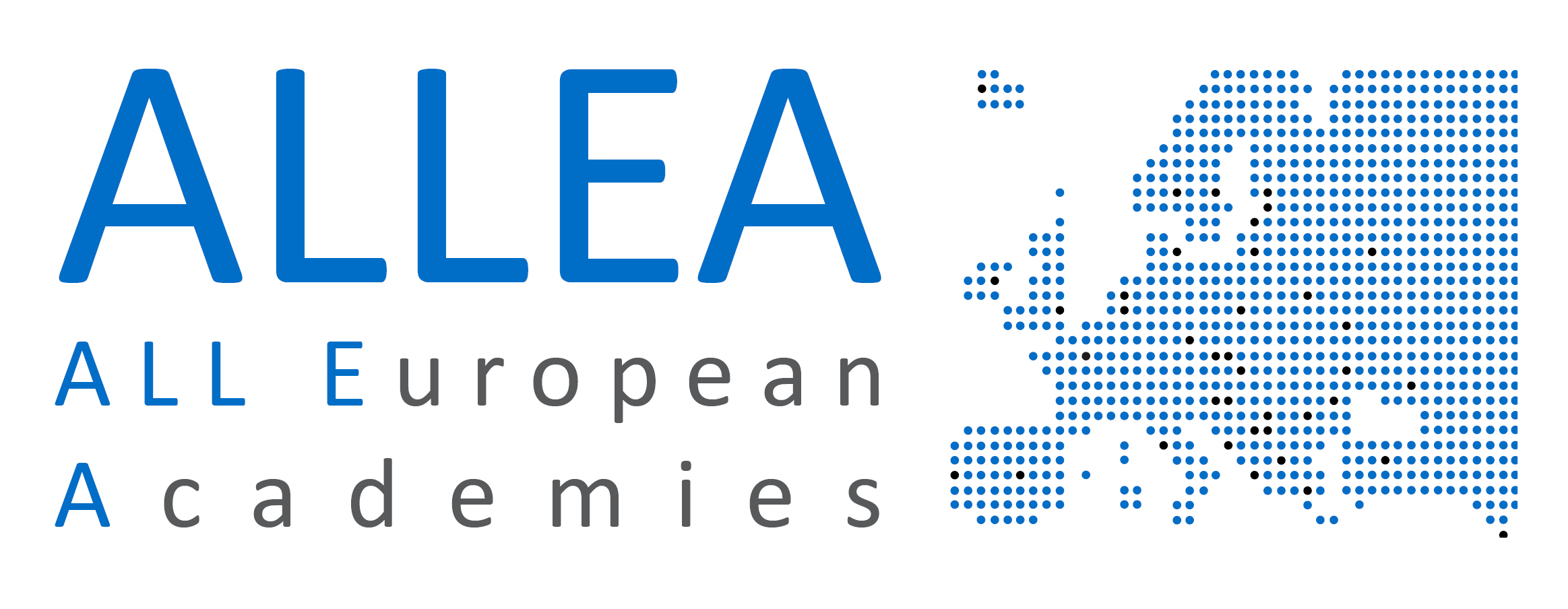 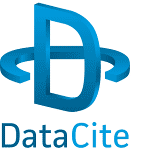 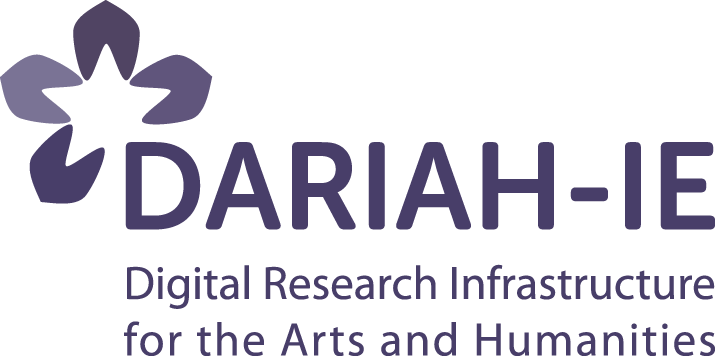 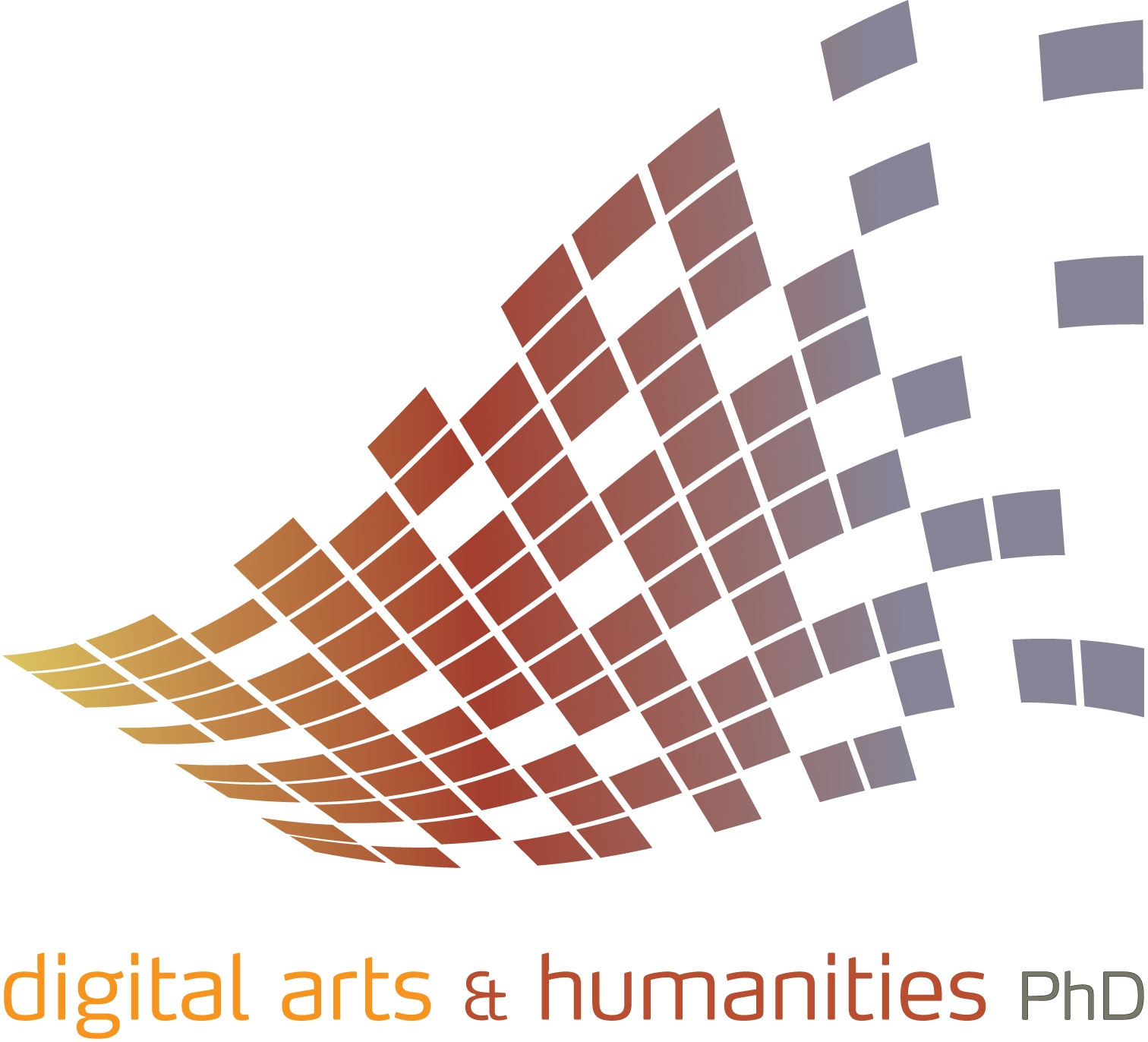 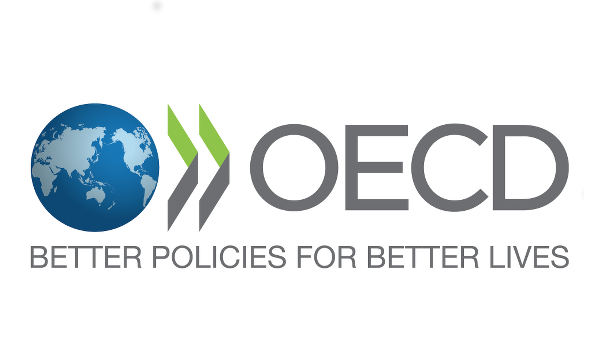 @aaocarroll |  www.dri.ie
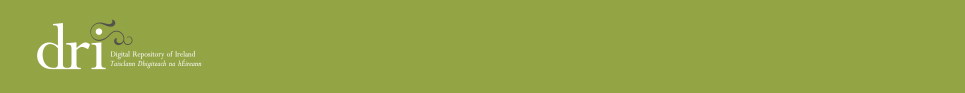 Curation Projects

Research Data: 
Preservation, Access, Dissemination

New Collections: 
Storytelling & Engagement
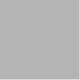 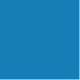 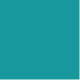 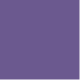 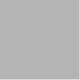 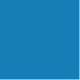 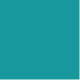 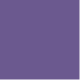 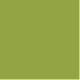 @aaocarroll |  www.dri.ie
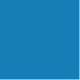 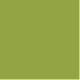 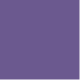 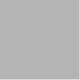 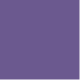 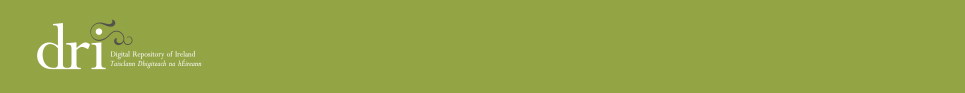 ‘Research Data’ Example: IQDA Oral Histories
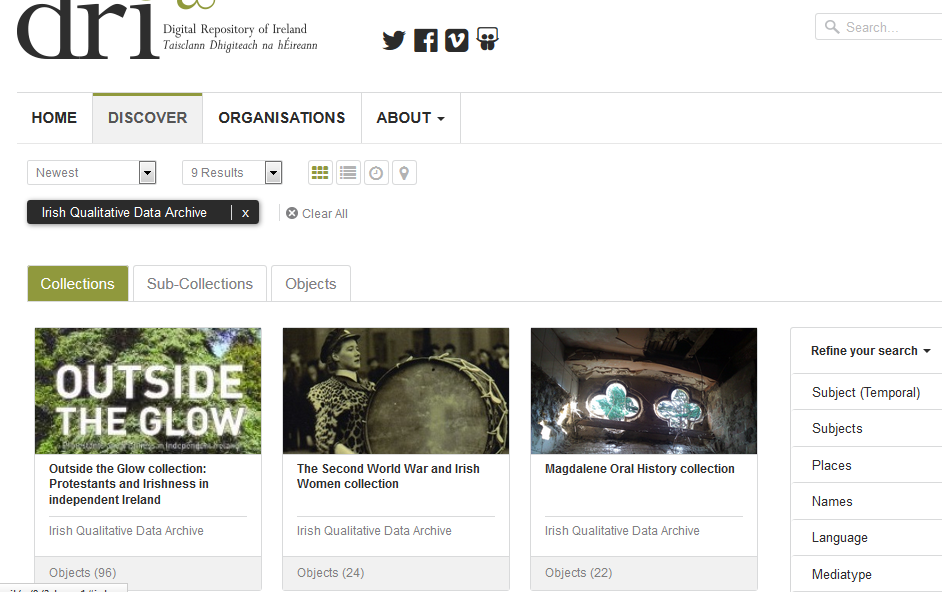 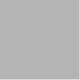 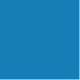 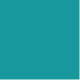 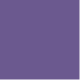 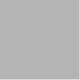 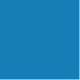 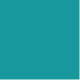 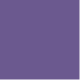 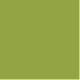 @aaocarroll |  www.dri.ie
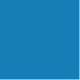 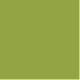 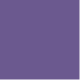 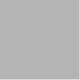 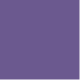 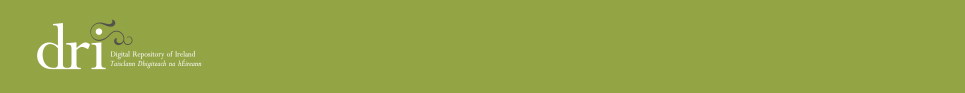 Research Data Example: IQDA Qualitative Data
Second World War and Irish Women 
Magdalene Oral History Collection 
Outside the Glow: Protestants and Irishness in Independent Ireland 
Life History and Social Change
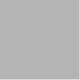 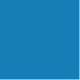 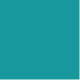 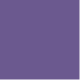 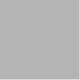 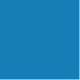 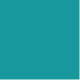 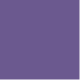 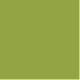 @aaocarroll |  www.dri.ie
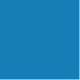 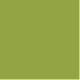 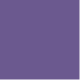 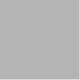 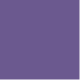 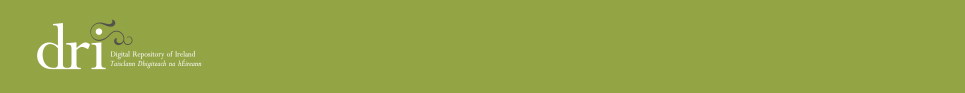 ‘Existing Data’ Example: IQDA Qualitative Data
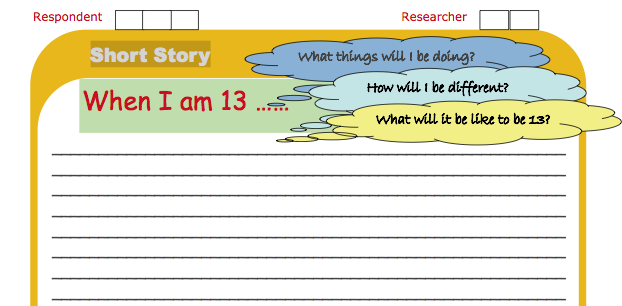 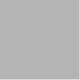 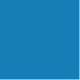 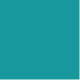 Growing up in Ireland
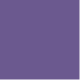 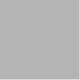 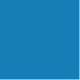 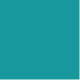 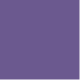 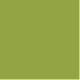 @aaocarroll |  www.dri.ie
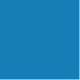 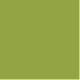 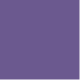 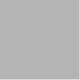 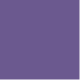 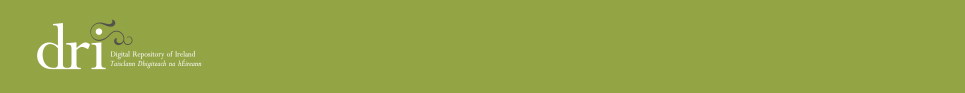 ‘New Collections’ Example: Inspiring Ireland
Inspiring Ireland 1916: Weaving Public and Private Narratives

Inspiring Ireland 1916: Frongoch 1916
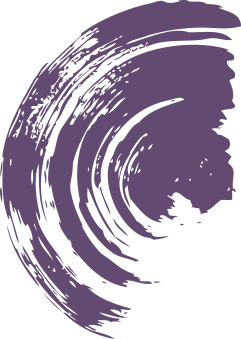 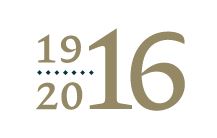 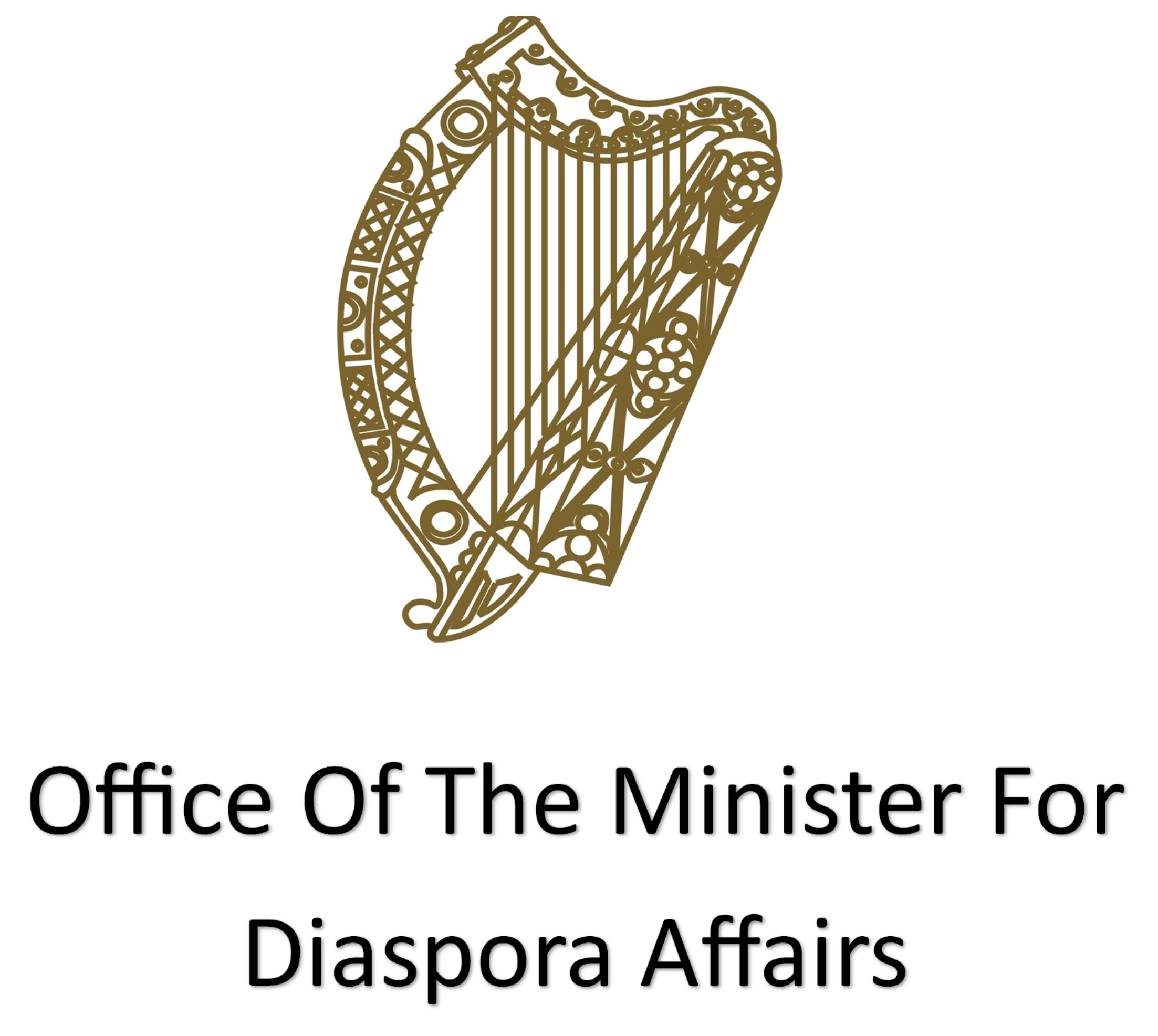 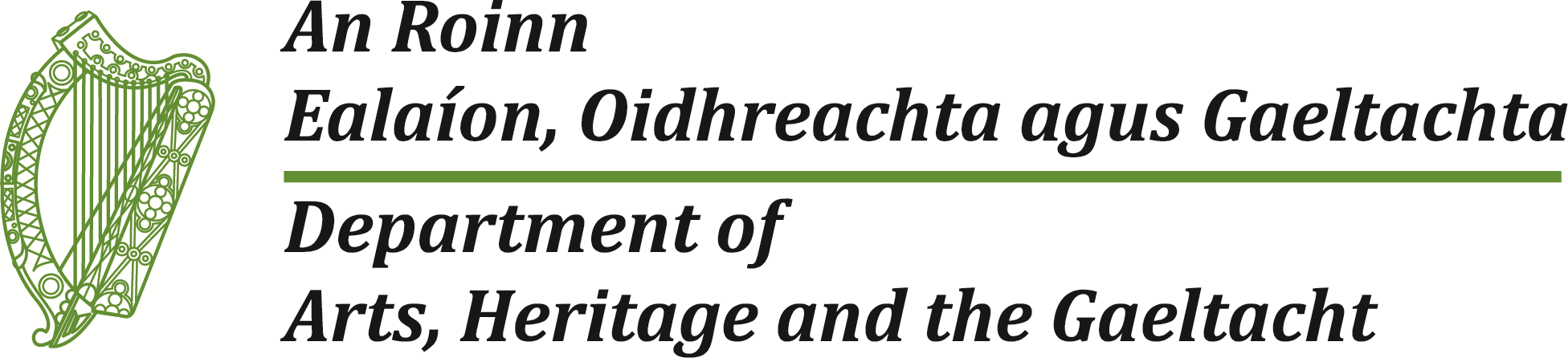 @aaocarroll |  www.dri.ie
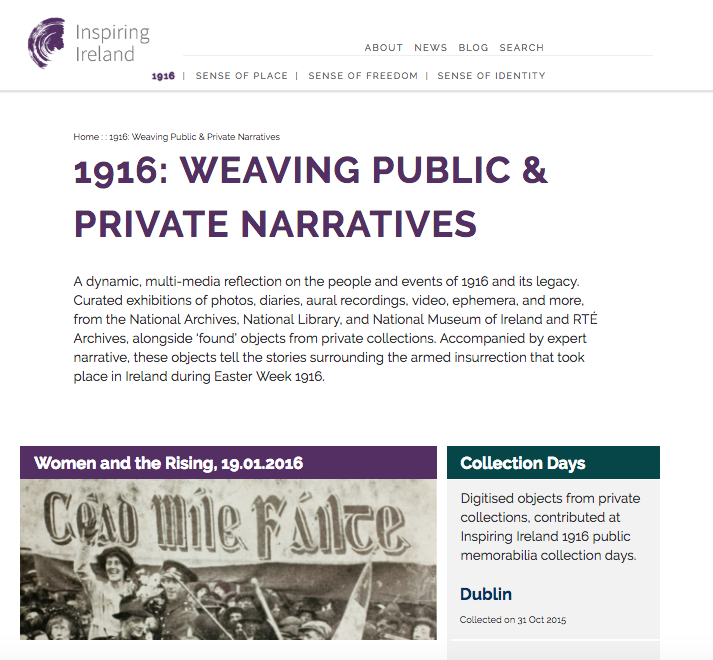 @aaocarroll |  www.dri.ie
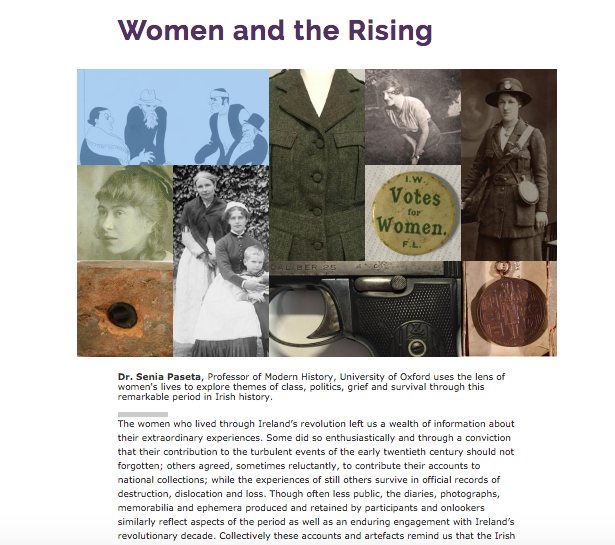 @aaocarroll |  www.dri.ie
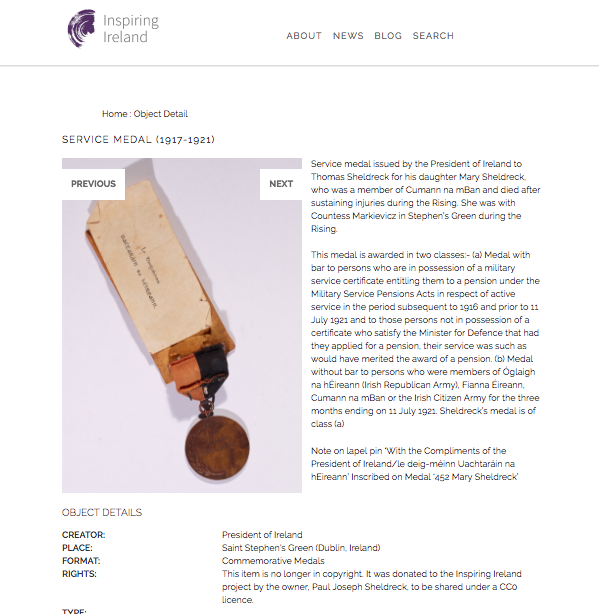 @aaocarroll |  www.dri.ie
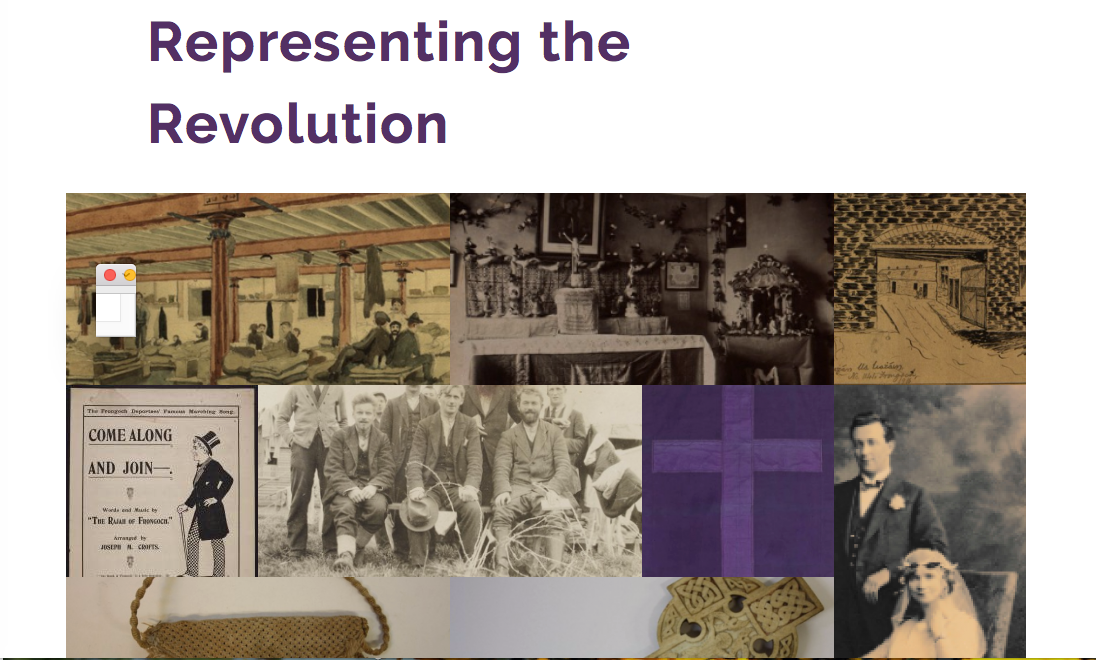 @aaocarroll |  www.dri.ie
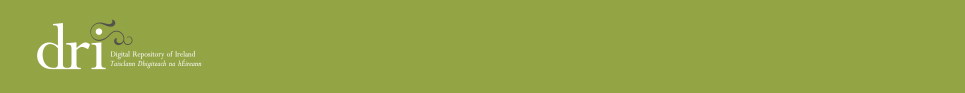 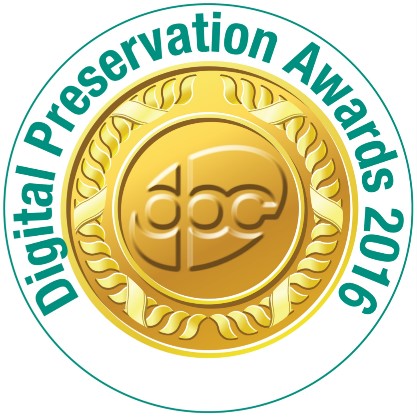 Digital Preservation
Digital Preservation Awards 2016
Finalist: Safeguarding the Digital Legacy
International Panel of Judges:

“DRI is not only an exemplar in digital preservation, but is leading the way internationally.” 

Best practices in archiving & repository architecture
Advocacy and policy work in Open Science
Publications, Guidelines, Interoperability
Education, Training, Community building
@aaocarroll |  www.dri.ie
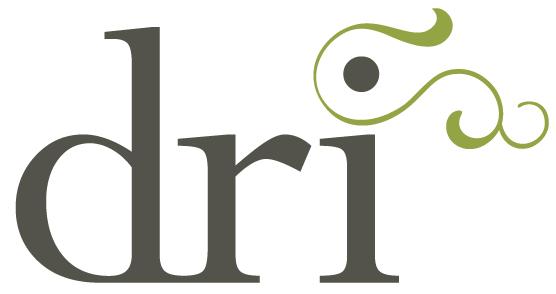 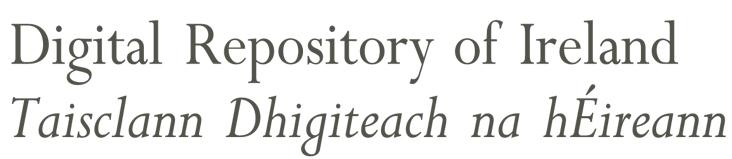 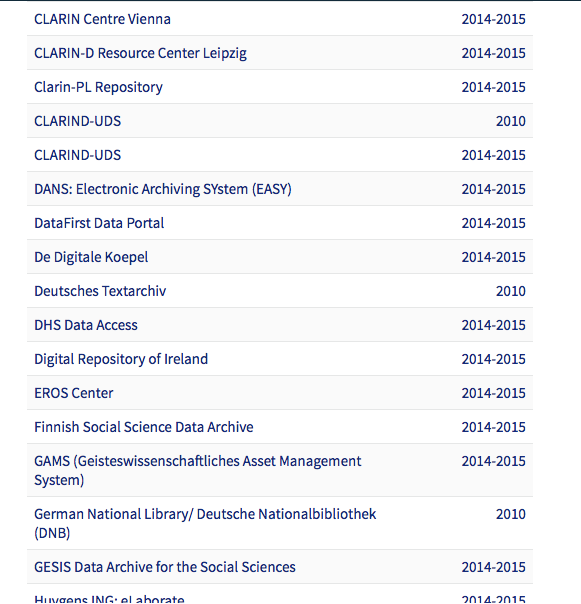 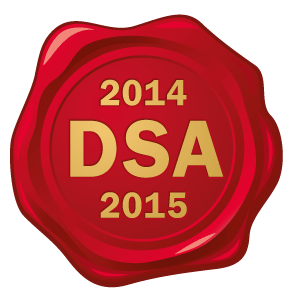 DRI Presentation
@aaocarroll |  www.dri.ie
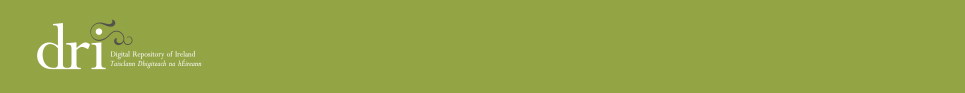 Research Data – future trends
Networks: Research Data Alliance

Services: Research Data Management
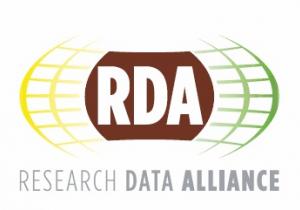 @aaocarroll |  www.dri.ie